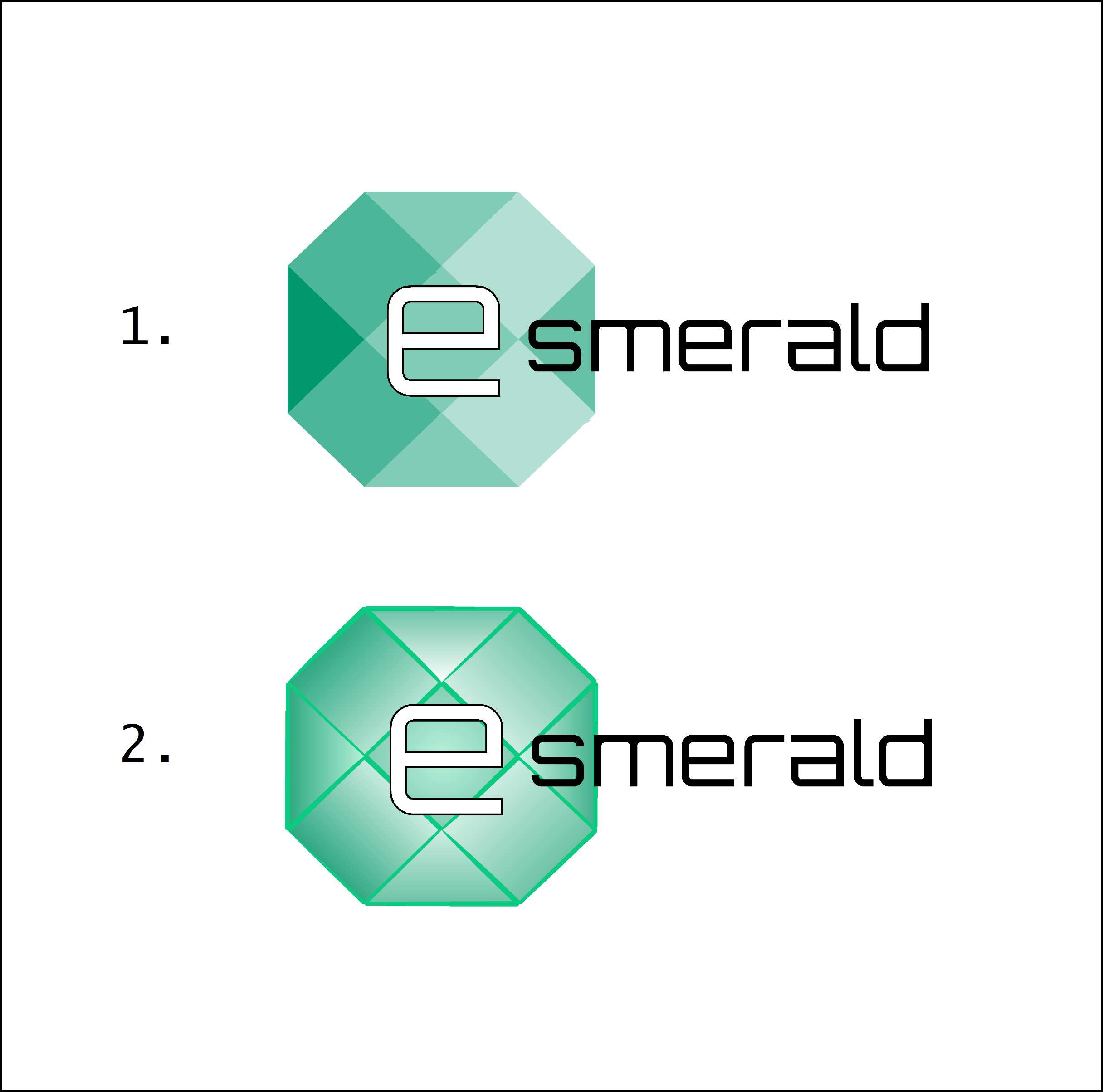 “Poboljšanje otpornosti malih i srednjih poduzeća nakon lockdowna”
Korištenje bezgotovinskih rješenja
trenutno stanje, perspektive i pravna pitanja
Autor: Ekonomsko sveučilište Krakow
Sadržaj
Vrste bezgotovinskih rješenja
Poslovne prilike
Naknade
Sigurnosne mjere
Pravna pitanja
Test ocjenjivanja
Vrste bezgotovinskih rješenja
Platne kartice ( kreditne , debitne i prepaid)
Bankovni prijenos ( tradicionalni , plaćanje putem veze)
Beskontaktna plaćanja ( komunikacija kratkog dometa – NFC ; radiofrekvencijska identifikacija – RFID ; blizina karte )
Aplikacije za mobilni novčanik / E- novčanici
SMS plaćanja
QR kodovi
BLIK (Poljski sustav plaćanja koji omogućuje instant plaćanja i povlačenje gotovine koristeći 6-znamenkasti jednokratni kod generiran aplikacijom za mobilno bankarstvo )
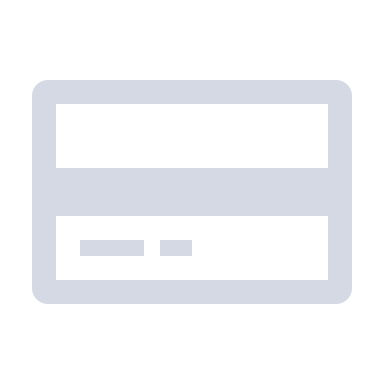 Poslovne prilike
Bezgotovinsko kontakt plaćanje – svjetski trend:
Od veljače 2020. do kraja veljače 2021 broj američkih , australskih , kanadskih i britanskih tvrtki koje su prešle na bezgotovinski promet udvostručio se prema analizi iz 2021. temeljenoj na podacima Square plaćanja . Na ubrzanje odlaska s gotovine uvelike je utjecala pandemija COVID-19 ;
Prema Europskoj središnjoj banci, uporaba instrumenata elektroničkog plaćanja u eurozoni povećava se iz godine u godinu ;
Većina trgovaca u većim europskim zemljama željela bi da im se dopusti odbijanje primanja gotovine ;
Oko 2 do 3 europskih potrošača se slažu da sada radije plaćaju beskontaktno češće nego prije pandemije COVID -19 ;
Prednosti bezgotovinskog plaćanja:
Poboljšanje iskustva kupca;
Ušteda vremena - bezgotovinska plaćanja Pomaže poduzećima uštediti vrijeme na gotovinskim transakcijama i troškovima upravljanja gotovinom kao što su troškovi zaposlenika, troškovi nadzora gotovine i troškovi čuvanja gotovine ;
viši stupanj sigurnosti ; _
Automatizacija specifičnih računovodstvenih i knjigovodstvenih poslova .
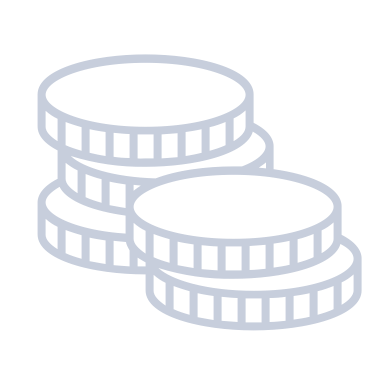 Uobičajene naknade
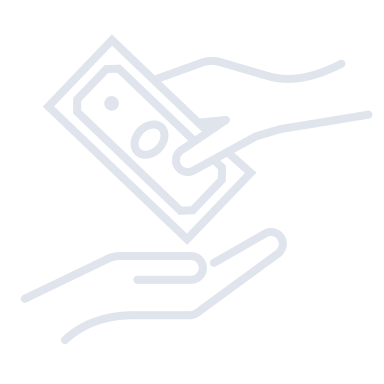 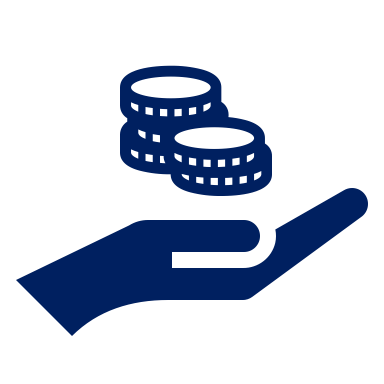 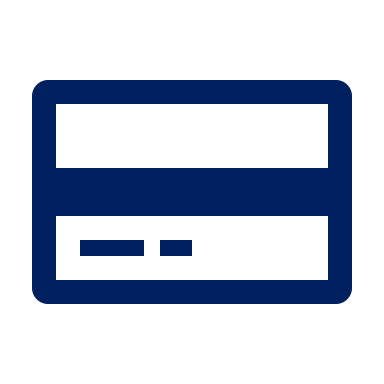 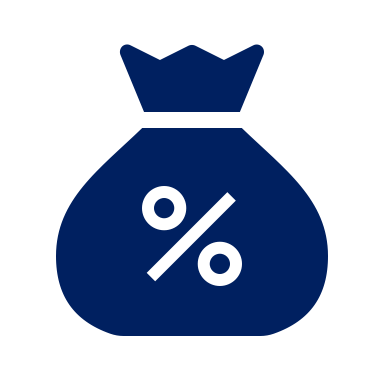 Pristojbe za razmjenu		Shematske pristojbe                              Marža stjecatelja
naknada koja se plaća za svaku transakciju izravno ili neizravno (tj. preko treće strane) između izdavatelja i prihvatitelja uključenog u platnu transakciju temeljenu na kartici. Prema zakonu EU-a, neto naknada ili druga dogovorena naknada smatra se dijelom međubankovne naknade .
znači naknade fiksirane karticom organizacije kao postotak i/ ili iznos koji se plaća ovim organizacijama na svakoj dovršenoj transakciji.
znači naknada plativa stjecatelju koja predstavlja naknadu za obradu plaćanja transakcije.
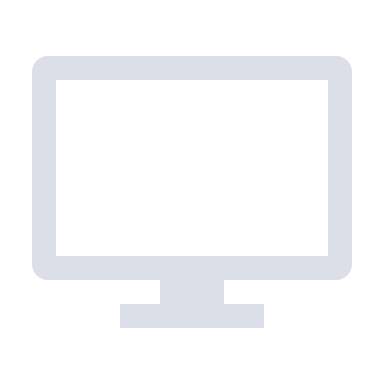 Sigurnosne mjere ( tehnološke , organizacijske , pravne ) (1)
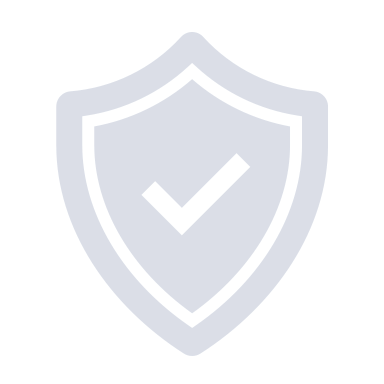 Organizacijske i pravne mjere :
Načela i organizacija procesa upravljanja i procjene rizika - dokumentirana sigurnosna politika i redovito provedene procjene rizika u odnosu na online plaćanja i povezane usluge. Analize uzimaju u obzir između ostalog, korištena tehnološka rješenja, tehničko okruženje u kojem klijent posluje ili pitanja outsourcinga.
Posebne mjere kontrole i sigurnosti za online plaćanja (SCA, korištenje sustava koji pomažu identificirati i blokirati lažne transakcije.
Aktivnosti podizanja svijesti i edukacije prema kupcima i učinkovita komunikacija . 
Standard sigurnosti podataka industrije platnih kartica .
Sigurnosne mjere ( tehnološke , organizacijske , pravne ) (2)
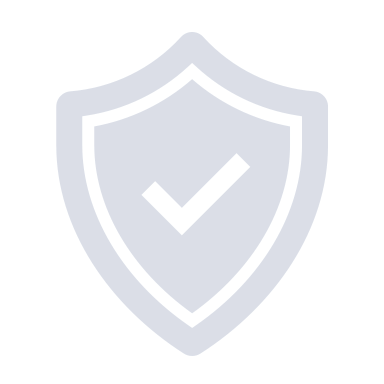 Primjeri tehnoloških mjera:
3-D Secure - način autorizacije transakcija izvršenih bez fizičke uporabe kartice koji koriste organizacije za platni promet (Visa, MasterCard, American Express i JCB) za povećanje sigurnosti kartičnog plaćanja na Internetu. 3-D Secure je standard za osiguranje transakcija putem identifikacije vlasnika kartice pomoću dodatne, obično jednokratne lozinke generirane tokenom ili primljene putem SMS-a. Ova lozinka se ne koristi za transakcije koje zahtijevaju fizičku upotrebu kartice, stoga nikada nije identična PIN-u.
Osobni identifikacijski broj (PIN) - Alfanumerički kod ili lozinka koja se koristi za provjeru autentičnosti. Standardni PIN sastoji se od četiri znamenke koje tvore broj u rasponu 0000-9999. Prema standardu ISO 9564, duljina PIN-a trebala bi biti između 4 i 12 znakova.
Ograničenja autorizacije - ograničenja koja određuju najveću vrijednost i broj mogućih transakcija
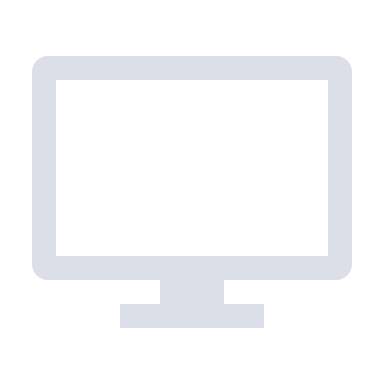 Pravna pitanja - Uredba (EU) 2015/751) (1)
Maksimalna međubankovna naknada za potrošače :
Pružatelji usluga platnog prometa (PSP) ne smiju nuditi niti zahtijevati međubankovnu naknadu po transakciji veću od 0,2 % vrijednosti transakcije za bilo koju transakciju debitnom karticom . Država članica može definirati nižu gornju granicu međubankovne naknade po transakciji za domaće transakcije debitnom karticom i može nametnuti fiksni maksimalni iznos naknade kao ograničenje iznosa naknade koji proizlazi iz primjenjive postotne stope , ILI dopustiti PSP -u da primijeni međubankovnu naknadu po transakciji u iznosu ne većem od 0,05 EUR ( članak 3.) ;
PSP neće nuditi niti zahtijevati međubankovnu naknadu po transakciji veću od 0,3% vrijednosti transakcije za bilo koju transakciju kreditnom karticom . Država članica može definirati nižu gornju granicu međubankovne naknade po transakciji za domaće transakcije kreditnom karticom ( članak 4.) .
Zabrana zaobilaženja - svaka dogovorena naknada, uključujući neto naknadu, s istovjetnim predmetom ili učinkom međubankovne naknade , koju prima izdavatelj sheme platnih kartica, prihvatitelj ili bilo koji drugi posrednik u vezi s platnim transakcijama ili povezanim aktivnostima tretira se kao dio međubankovne naknade ( članak 5. ) .
Pravna pitanja - Uredba (EU) 2015/751 (2)
Licenciranje ( članak 6) :
Sva teritorijalna ograničenja unutar EU (u nacionalnom pravu i u ugovorima ) za izdavanje platnih kartica ili prihvaćanje kartičnih platnih transakcija su zabranjena. Zabranjen je i svaki zahtjev ili obveza dobivanja licence ili ovlaštenja za specifičnu državu za prekogranično poslovanje za izdavanje platnih kartica ili prihvaćanje kartičnih platnih transakcija.
 Razdvajanje kartične sheme i procesnih subjekata ( članak 7) :
Sheme platnih kartica i subjekti za obradu će :
biti neovisni u smislu računovodstva, organizacije i procesa donošenja odluka;
 ne prikazuju cijene za shemu platnih kartica i aktivnosti obrade u paketu i ne vrše unakrsno subvencioniranje ;
 ni na koji način ne diskriminiraju svoje podružnice ili dioničare i korisnike plaćanja kartične sheme i druge  ugovorni partnere.
Zabranjena je svaka teritorijalna diskriminacija u pravilima obrade kojima upravljaju kartične sheme .
Pravna pitanja - Uredba (EU) 2015/751 (3)
Zajedničko označavanje i izbor marke plaćanja ili aplikacije za plaćanje ( članak 8.)
    Razdvajanje sheme platnih kartica i subjekata za obradu ( članak 9.)
    Honour All Cards pravilo ( članak 10)
    Pravila upravljanja ( članak 11.)
    Informacije primatelju o pojedinačnim kartičnim platnim transakcijama ( članak 12.)
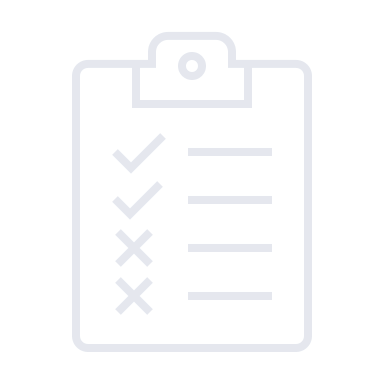 Test
1. 3-D Secure :
je metoda autorizacije transakcija obavljenih sa fizičkom uporabom kartice koju koriste organizacije za platni promet
koristi dodatnu, obično jednokratnu lozinka generiranu tokenom ili primljenu putem SMS-a
koristi PIN za autorizaciju transakcije 
2. Pristojba za razmjenu
Fiksna naknada kartične organizacije kao postotak i/ ili iznos plativ ovoj organizaciji na svako dovršeno plaćanje t
Neto naknada ne smatra se dijelom pristojbe za razmjenu
je naknada koja se plaća za svaku transakciju izravno ili neizravno između izdavatelja i prihvatitelja uključenog u platnu transakciju temeljenu na kartici
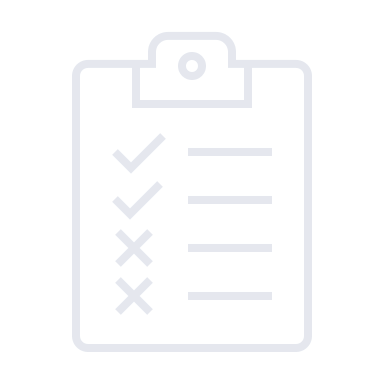 Test
3. Prema Uredbi (EU) 2015/751 :
0,3 % od vrijednosti transakcije za bilo koju transakciju debitnom karticom je maksimalna naknada koju PSP može ponuditi ili zatražiti po transakciji
Državne članice mogu slobodno definirati iznos naknade za razmjenu
svi odgovori su netočni
4. Odaberite točan odgovor:
mogu se uvesti teritorijalna ograničenja unutar EU za izdavanje platnih kartica ili prihvaćanje kartičnih platnih transakcija u nacionalnim zakonima
teritorijalna ograničenja unutar EU za izdavanje platnih kartica ili prihvaćanje kartičnih platnih transakcija mogu se uvesti u ugovore
bilo kakva teritorijalna ograničenja za gore navedeno nisu dopuštena
Banca IFIS. 2021. Lo smart working conquista anche le PMI, con il lockdown è crescita record, dostupno na: <https://www.bancaifis.it/app/uploads/2021/02/Bancaifis_Focus_01_2021-1.pdf
Nacionalna banka Poljske, Informacije o platnim karticama Q3 2020, 21-22, dostupno na: https://www.nbp.pl/systemplatniczy/karty/q_03_2020.pdf
Paket nadzornih poticaja za sigurnost i razvoj za podršku bankarskom sektoru, 1, dostupno na: https://www.knf.gov.pl/knf/pl/komponenty/img/SSP%E2%80%93Supervisory_Stimulus_Package_for_Security_and_Developm e nt_to_support_the_banking_sector.pdf
https://www.funduszeeuropejskie.gov.pl/strony/o-funduszach/fe-koronawirus/fundusze-europejskie-wspieraja-msp-w-obszarze-cyfryzacji/
Uredba (EU) 2015/751
Izvori:
Hvala vam !